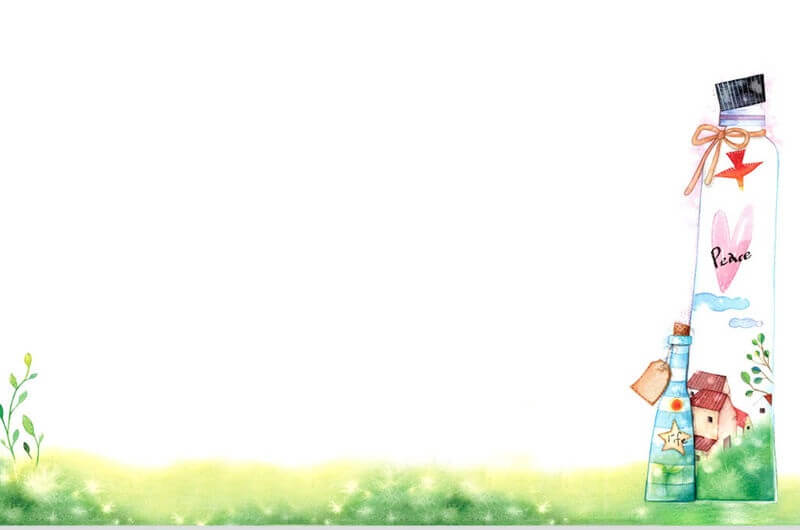 Chào mừng 
các em học sinh
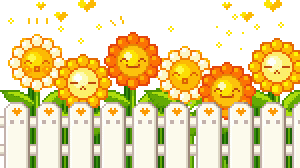 KHỞI ĐỘNG
Thời gian hoàn thành  bài kiểm tra thường xuyên ( tính bằng phút) của 14 học sinh được ghi trong bảng sau
Thời gian hoàn thành  bài kiểm tra thường xuyên ( tính bằng phút) của 14 học sinh được ghi trong bảng sau
a, Dấu hiệu ở đây là gì? Có bao nhiêu giá trị khác nhau của dấu hiệu?
b, Lập bảng “Tần số” và rút ra nhận xét.
KHỞI ĐỘNG
Đáp án:
a, Dấu hiệu: Thời gian hoàn thành bài kiểm tra thường xuyên
 ( tính bằng phút) của mỗi học sinh.
  Có 5 giá trị khác nhau của dấu hiệu là: 3;4;5;6;7
b, Bảng “tần số” .
6
3
5
4
7
1
2
5
5
1
N=14
Nhận xét:
- Thời gian hoàn thành bài KTTX ngắn nhất là: 3 phút
- Thời gian hoàn thành bài KTTX dài nhất là: 7 phút
- Đa số học sinh hoàn thành bài KTTX trong 4 và 5 phút
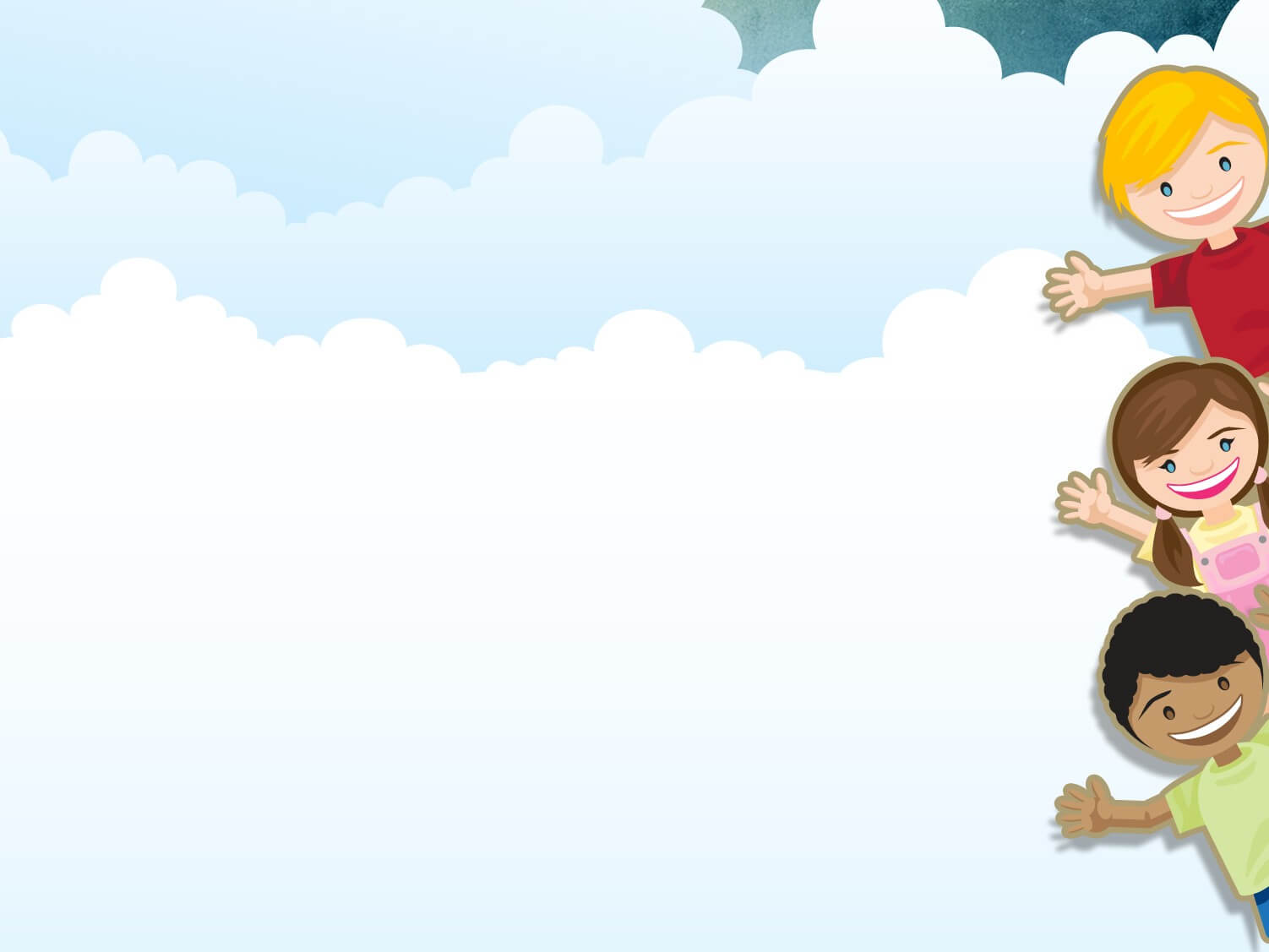 Ngoài bảng số liệu thống kê ban đầu, bảng “tần số”, người ta còn dùng biểu đồ để cho một hình ảnh cụ thể về giá trị của dấu hiệu và tần số.
Vậy, làm thế nào để biểu diễn các giá trị 
và tần số của chúng bằng biểu đồ?
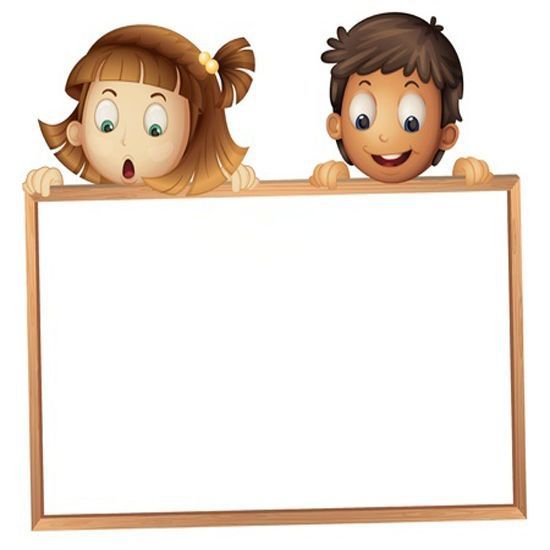 Tiết 45: BIỂU ĐỒ
1         2        3        4         5         6        7         8        9        10         x
§3: BIỂU ĐỒ
Trong thực tế có rất nhiều loại biểu đồ như:
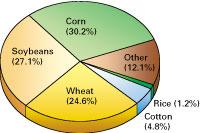 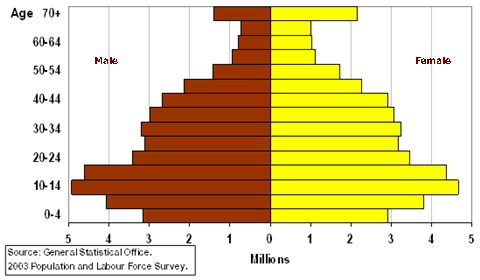 Tiết học hôm nay chúng ta sẽ xét dạng biểu đồ đơn giản đó là
Biểu đồ đoạn thẳng
Biểu đồ hình tháp
Biểu đồ hình hộp chữ nhật
Biểu đồ hình tròn
10
9
8
7
6
5
4
3
2
1
Biểu đồ đoạn thẳng
0
1. Biểu đồ đoạn thẳng
1. Biểu đồ đoạn thẳng
Ví dụ: Khi điều tra về số cây trồng được của mỗi lớp, người điều tra ghi lại kết quả vào bảng sau:
      35    30    28    30   30   35    28   30    30    35 
       35   50    35   50    30   35    35    30   30    50
a) Dấu hiệu ở đây là gì?
b) Lập bảng “tần số”?
Bài giải
a) Dấu hiệu: Số cây trồng được của mỗi lớp.
b) Bảng tần số:
28
30
35
50
2
8
7
3
N=20
1. Biểu đồ đoạn thẳng
Giá trị (x)
2
2
4
4
0 Cm
0 Cm
3
3
5
5
6
6
7
7
8
8
9
9
10
10
1
1
THCS Phulac
THCS Phulac
Tần số ( n)
Xét bảng “tần số” về số cây trồng được của mỗi lớp.
Bước 1: Dựng hệ trục tọa độ, trục hoành biểu diễn các giá trị x, trục tung biểu diễn tần số n (độ dài đoạn vẽ trên hai trục có thể khác nhau).
Bước 3: Nối mỗi điểm đó với điểm trên trục hoành có cùng hoành độ
Tần số (n)
30
35
50
28
Biểu đồ đoạn thẳng
Bước 2: Xác định các điểm có tọa độ là các cặp số gồm giá trị và tần số của nó: (28;2), (30;8), (35;7), (50;3).(Lưu ý: giá trị viết trước, tần số viết sau)
N = 20
3
2
7
8
10
8
7
6
4
3
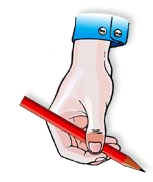 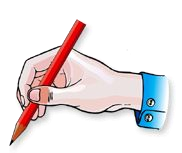 2
0
20
40
10
28
30
35
50
Giá trị (x)
1. Biểu đồ đoạn thẳng
Dựa vào biểu đồ vừa dựng, ta có thể đọc được nội dung gì về số cây trồng của mỗi lớp?
+ Có 2 lớp trồng được ít cây nhất là 28 cây.
+ Có 3 lớp trồng được nhiều cây nhất là 50 cây.
+ Đa số các lớp trồng được 30 cây và 35 cây.
Tần số (n)
10
8
7
6
4
3
2
0
20
40
10
28
30
35
50
Giá trị (x)
1. Biểu đồ đoạn thẳng
Cách dựng biểu đồ đoạn thẳng:
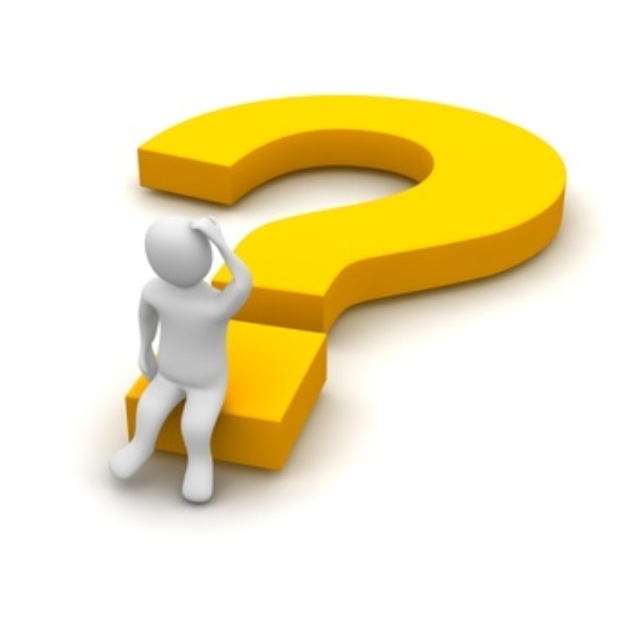 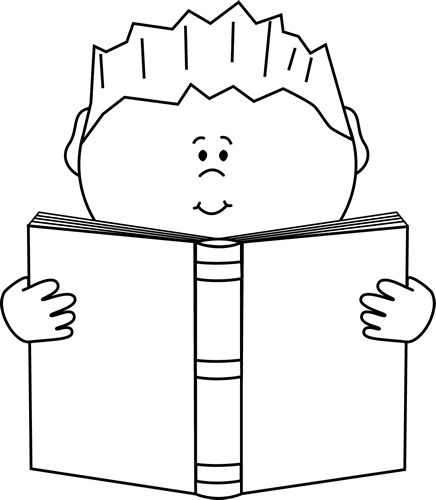 Bước 1: Dựng hệ trục tọa độ, trục hoành biểu diễn các giá trị x, trục tung biểu diễn các  tần số n.
Bước 2: Xác định các điểm có tọa độ là các cặp số gồm giá trị và tần số của nó.
Bước 3: Nối mỗi điểm đó với điểm trên trục hoành có cùng hoành độ.
Luyện tập
1. Biểu đồ đoạn thẳng
Taàn soá (n)
8
7
4
3
2
O
10
28
20
50
30
35
Tần số (n)
Có khi người ta thay các đoạn thẳng bằng các hình chữ nhật
.
8
.
7
.
.
.
3
.
2
O
28
30
35
50
Giá trị (x)
Giaù trò (x)
Biểu đồ đoạn thẳng
Biểu đồ hình chữ nhật
2. Chú ý
Tần số (n)
- Ngoài biểu đồ đoạn thẳng còn có biểu đồ hình chữ nhật.
.
8
- Cũng có khi các hình chữ nhật được vẽ sát nhau để dễ nhận xét và so sánh.
.
7
.
.
Lưu ý: Khi vẽ các hình chữ nhật thay thế cho các đoạn thẳng thì đáy dưới của hình chữ nhật nhận điểm biểu diễn giá trị làm trung điểm.
.
3
.
2
.
.
.
.
O
28
30
35
50
Giá trị (x)
2. Chú ý
Nghìn ha
20
15
10
5
0
1998
1996
1995
1997
Năm
Nhìn vào biểu đồ em có nhận xét gì về tình hình tăng, giảm diện tích rừng bị phá?
Nhận xét: 
Trong những năm từ 1995 – 1998 rừng nước ta bị tàn phá nhiều nhất vào năm 1995.
Năm 1996 giảm rất nhiều, nhưng từ năm 1997 lại có xu thế tăng
Biểu đồ hình chữ nhật biểu diễn diện tích rừng nước bị phá từ 1995 đến 1998
2. Chú ý
Ngoài các biểu đồ vừa nêu ta còn có những dạng
Biểu đồ khác
Ví dụ:
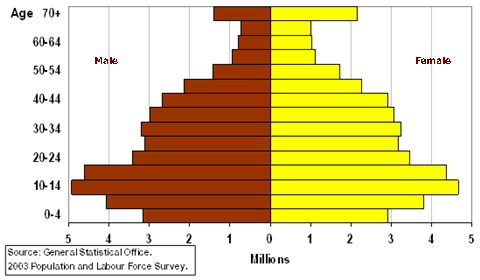 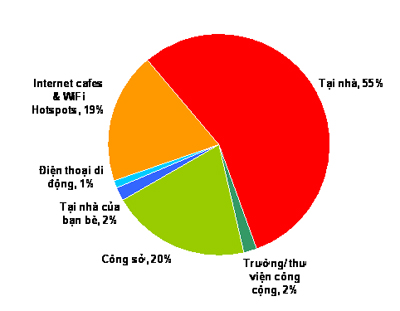 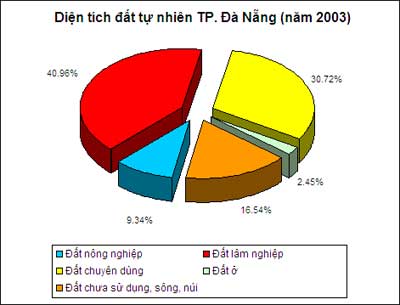 Biểu đồ hình tròn
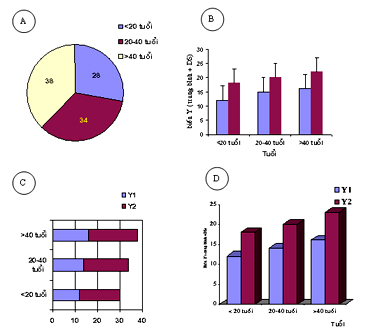 Biểu đồ hình tháp
Tình hình diễn biến dịch bệnh Covid-19 ở Việt Nam tính đến ngày 13/4/2020
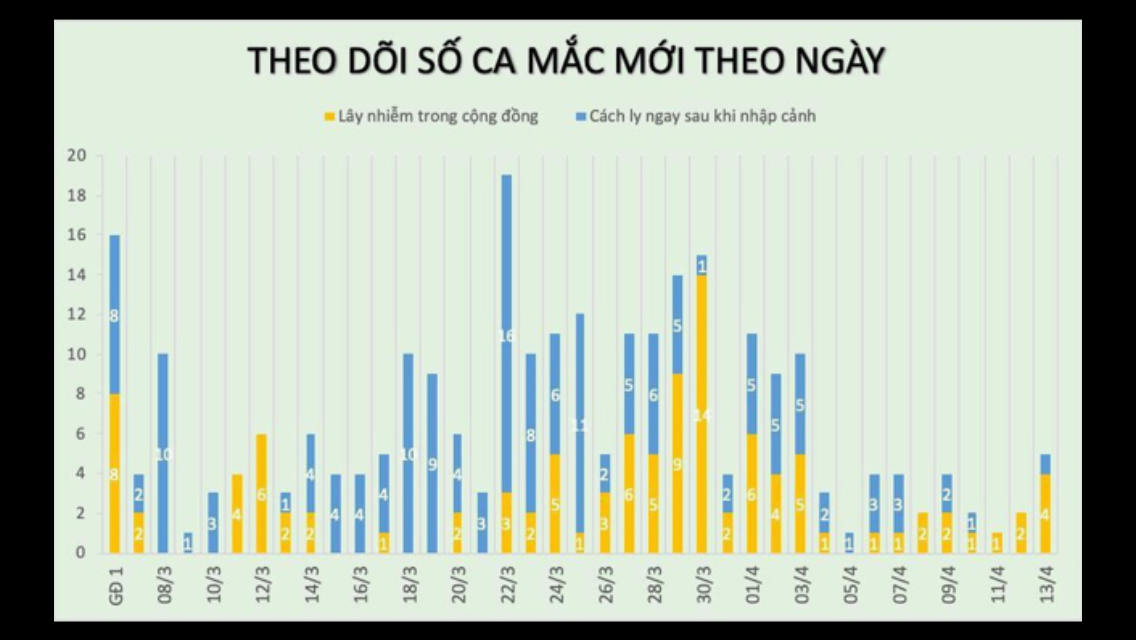 Biểu đồ hình quạt
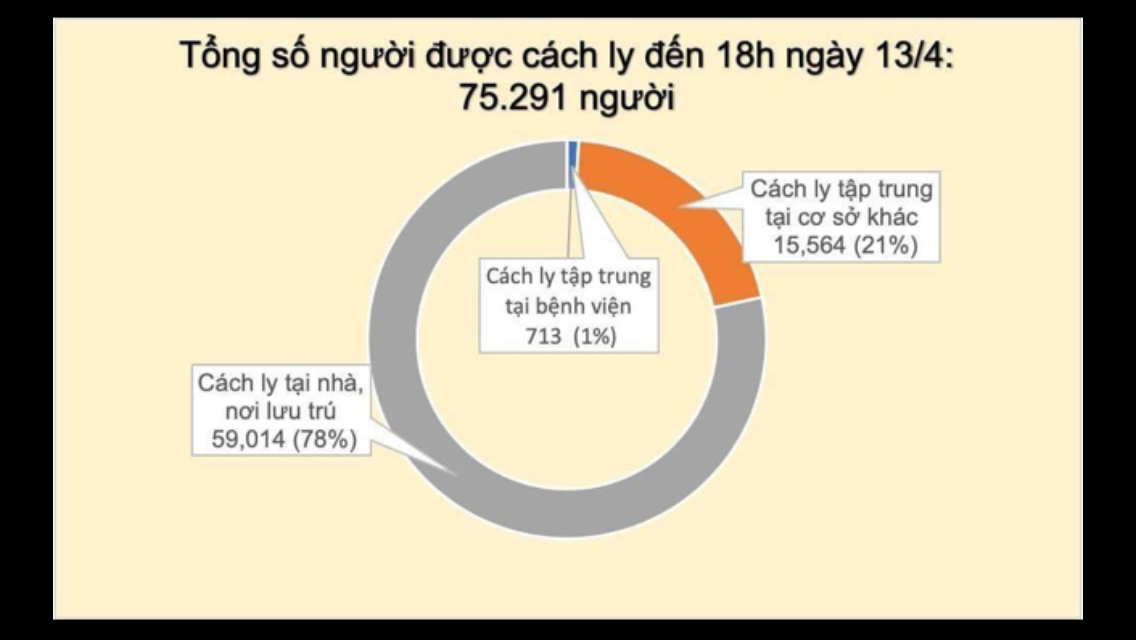 Biểu đồ hình quạt
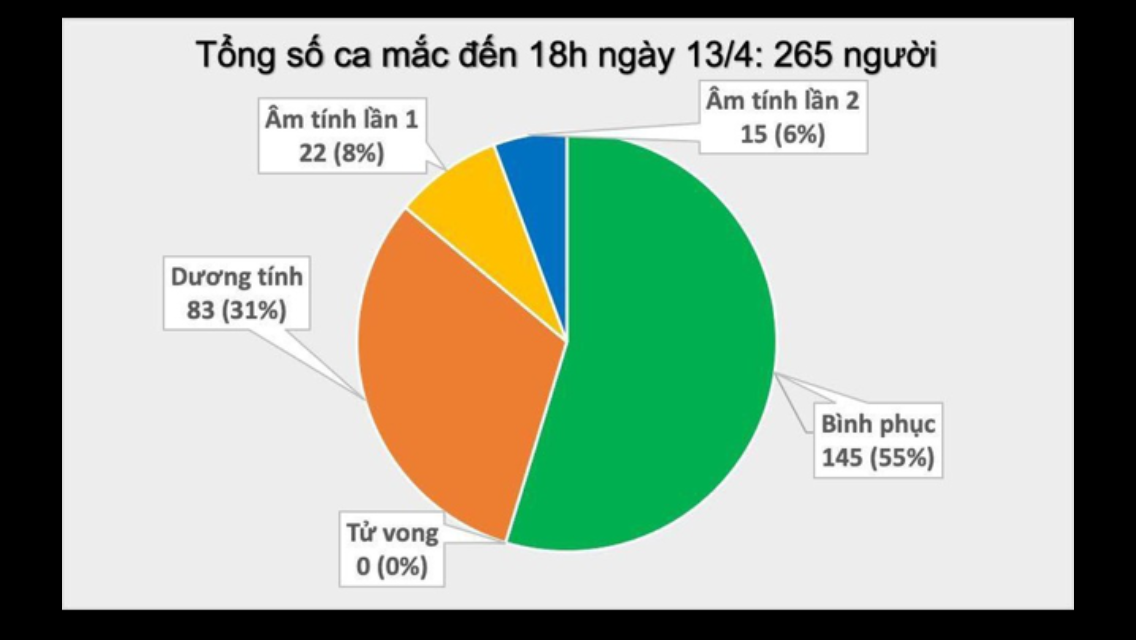 - Biểu đồ hình quạt
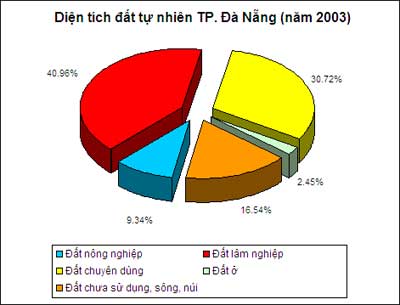 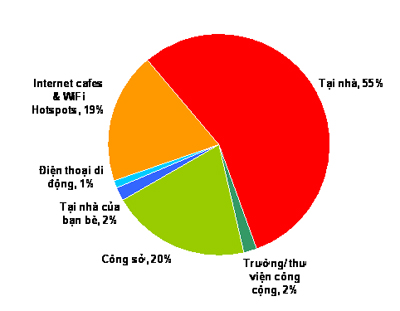 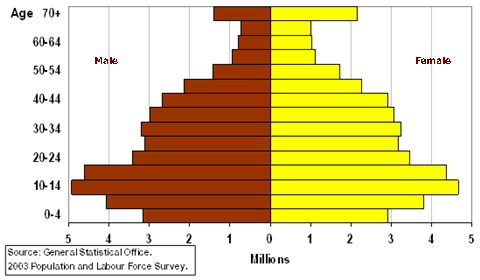 - Biểu đồ hình tháp
Bài tập
Bài 10 (SGK – 14): Điểm kiểm tra Toán (học kì I) của học sinh lớp 7C được cho ở bảng 15:
Bảng 15
Dấu hiệu ở đây là gì? Số các giá trị là bao nhiêu?
Biểu diễn bằng biểu đồ đoạn thẳng.
Bài giải
a, + Dấu hiệu: Điểm kiểm tra Toán ( học kì I ) của học sinh lớp 7C
+Số các giá trị là: 50
Bài tập
n
12
11
10
9
8
7
6
5
4
3
2
1
x
0
10
8
9
2
6
7
1
3
5
4
b) Biểu đồ đoạn thẳng
? Dựa vào biểu đồ, hãy nhận xét điểm kiểm tra học kì I của học sinh lớp 7C
Lớp 7C có 50 học sinh.
Nhận xét
+ Có duy nhất 1 học sinh đạt điểm 10.
Có hai học sinh bị điểm thấp nhất là điểm 3
+ Đa số đạt điểm trung  bình từ 5 và 6 điểm.
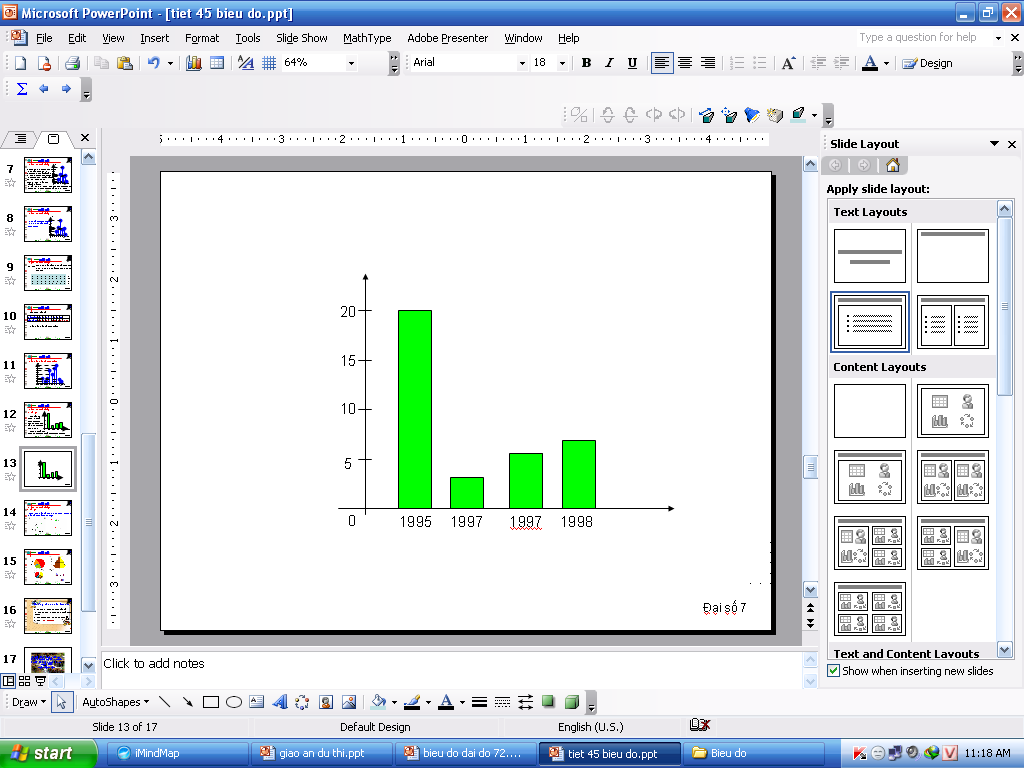 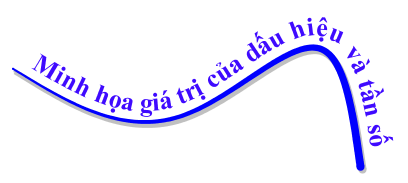 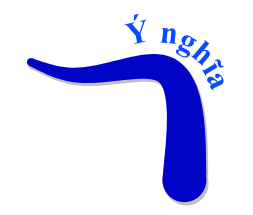 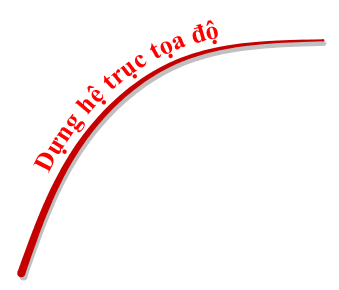 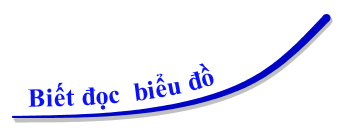 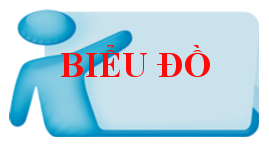 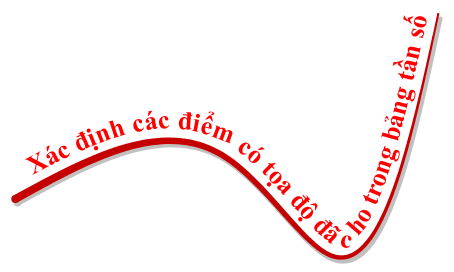 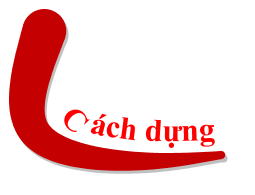 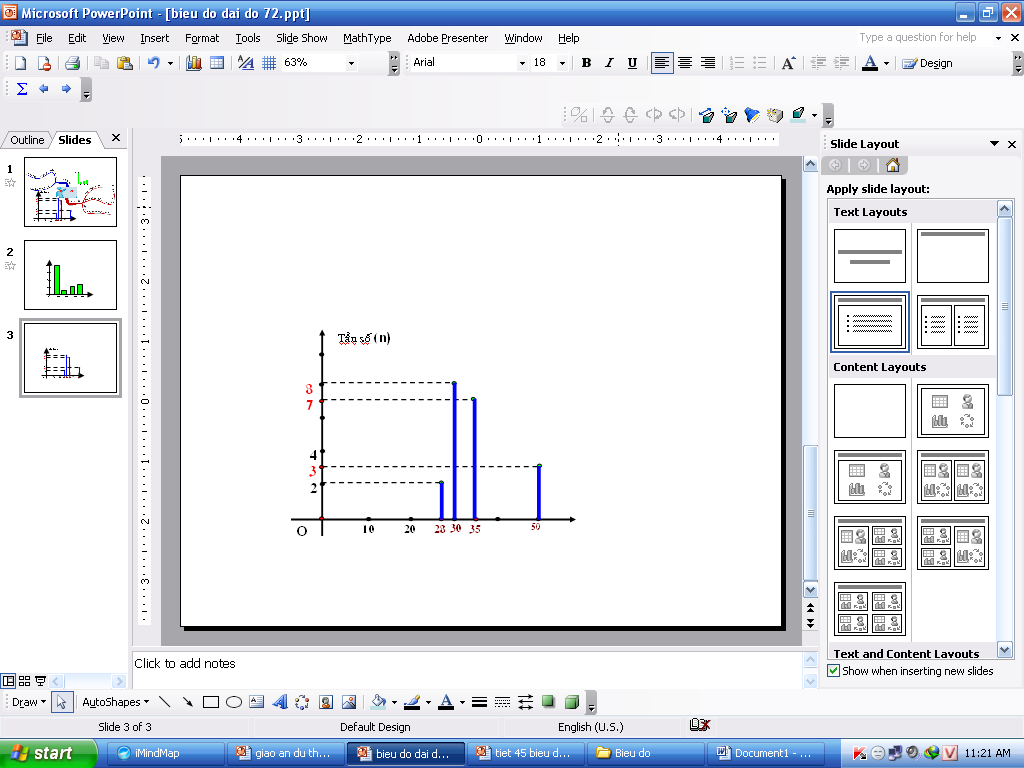 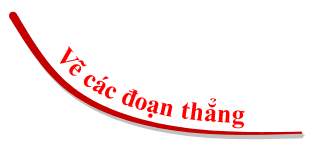 Hướng dẫn về nhà
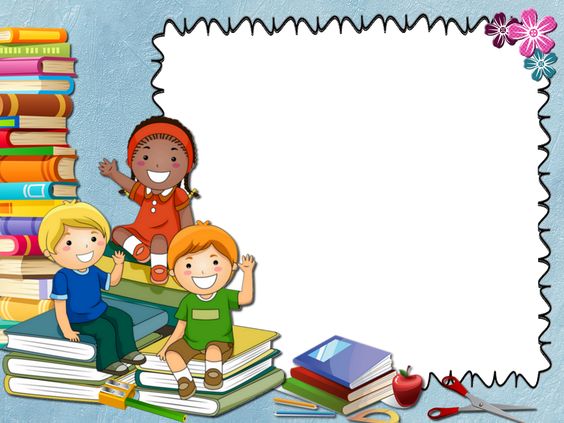 Ôn tập lại cách lập bảng “tần số”.
Nghiên cứu lại cách dựng
           biểu đồ đoạn thẳng.
Làm các bài tập: 11/ SGK/14; 
BT8+9/sbt/8-9
Đọc  “Bài đọc thêm” .
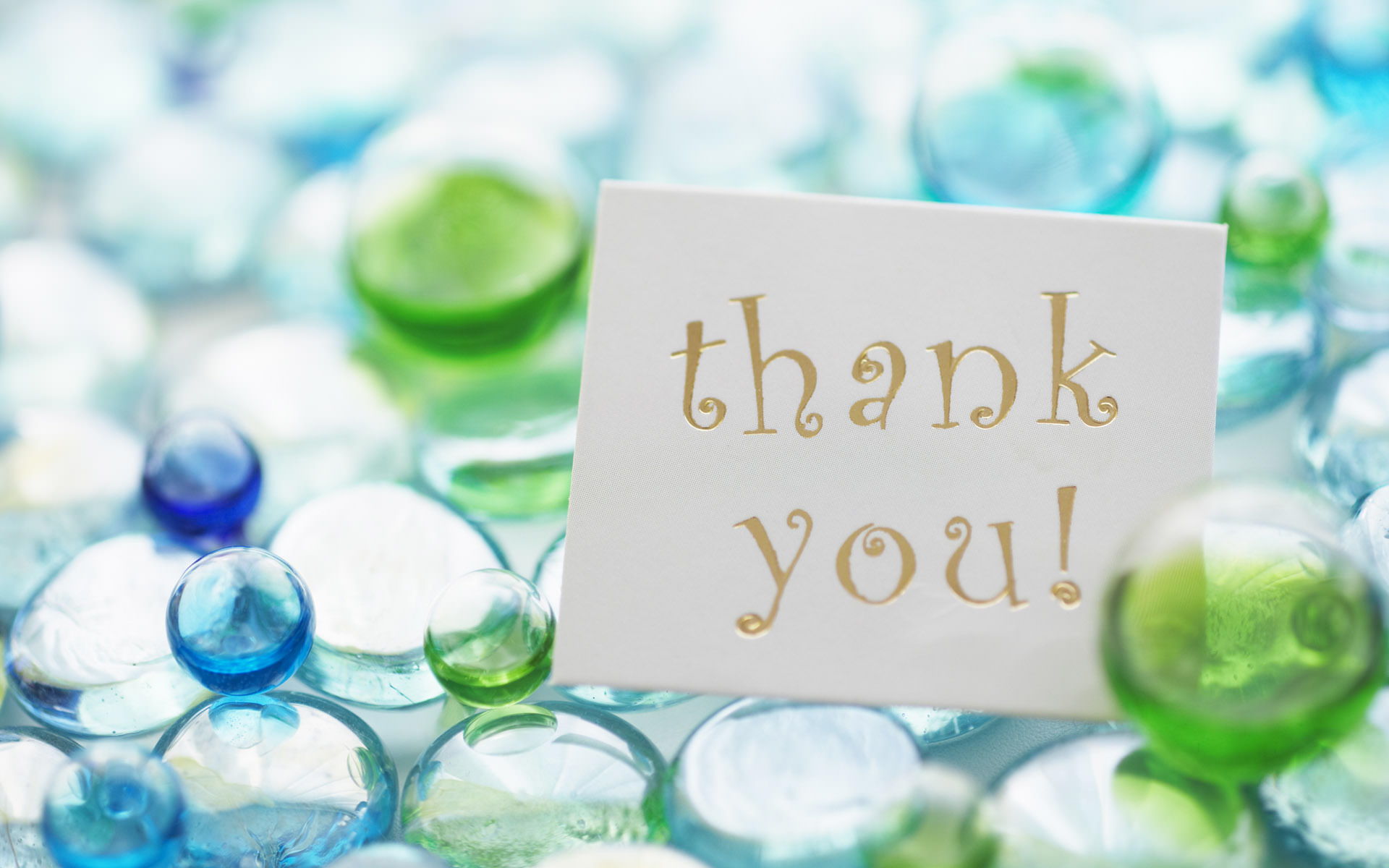 Tiết 46: luyện tập
Chữa bài tập về nhà
KTBC
Bài tập
Bài 10 (SGK – 14): Điểm kiểm tra Toán (học kì I) của học sinh lớp 7C được cho ở bảng 15:
Bảng 15
Dấu hiệu ở đây là gì? Số các giá trị là bao nhiêu?
Biểu diễn bằng biểu đồ đoạn thẳng.
Bài giải
a, + Dấu hiệu: Điểm kiểm tra Toán ( học kì I ) của học sinh lớp 7C
+Số các giá trị là: 50
Bài tập
n
12
11
10
9
8
7
6
5
4
3
2
1
x
0
10
8
9
2
6
7
1
3
5
4
b) Biểu đồ đoạn thẳng
? Dựa vào biểu đồ, hãy nhận xét điểm kiểm tra học kì I của học sinh lớp 7C
Lớp 7C có 50 học sinh.
Nhận xét
+ Có duy nhất 1 học sinh đạt điểm 10.
Có hai học sinh bị điểm thấp nhất là điểm 3
+ Đa số đạt điểm trung  bình từ 5 và 6 điểm.
Bài 12 (SGK – Tr14) 
Nhiệt độ trung bình hàng tháng trong một năm của một địa phương được ghi lại ở bảng 16 (đo bằng độ C)
Bảng 16
Hãy lập bảng “tần số”.
Hãy biểu diễn bằng biểu đồ đoạn thẳng.
Lời giải.
a. Bảng “tần số”
b.
n
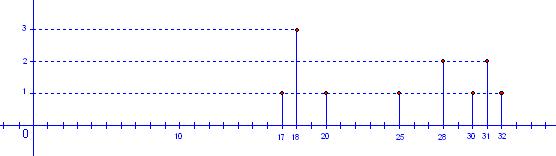 x
Biểu đồ đoạn thẳng biểu diễn nhiệt độ trung bình hàng tháng 
trong một năm của một địa phương
Bài 13 (SGK – Tr15): 
Hãy quan sát biểu đồ ở hình 3(đơn vị ở các cột là triệu người) và trả lời các câu hỏi.
Năm 1921 dân số của nước ta là bao nhiêu?
Sau bao nhiêu năm kể từ năm 1921 thì dân số nước ta tăng thêm 60 triệu người?
c. Từ 1980 đến 1999, dân số nước ta tăng thêm bao nhiêu?
76
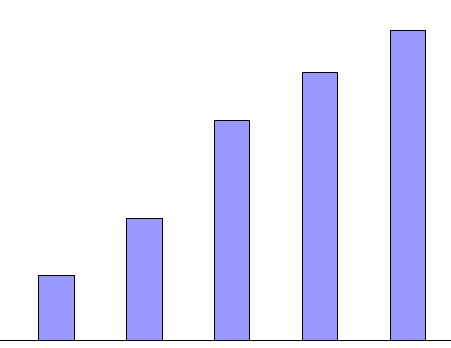 66
54
30
16
1921
1960
1980
1990
1999
Hình 3: Dân số Việt Nam qua tổng điều tra trong thế kỉ XX
Lời giải
a. Năm 1921 dân số của nước ta là 16 triệu người
b. Sau 78 năm kể từ năm 1921 thì dân số nước ta tăng thêm 60 triệu người
c. Từ 1980 đến 1999, dân số nước ta tăng thêm 22 triệu người
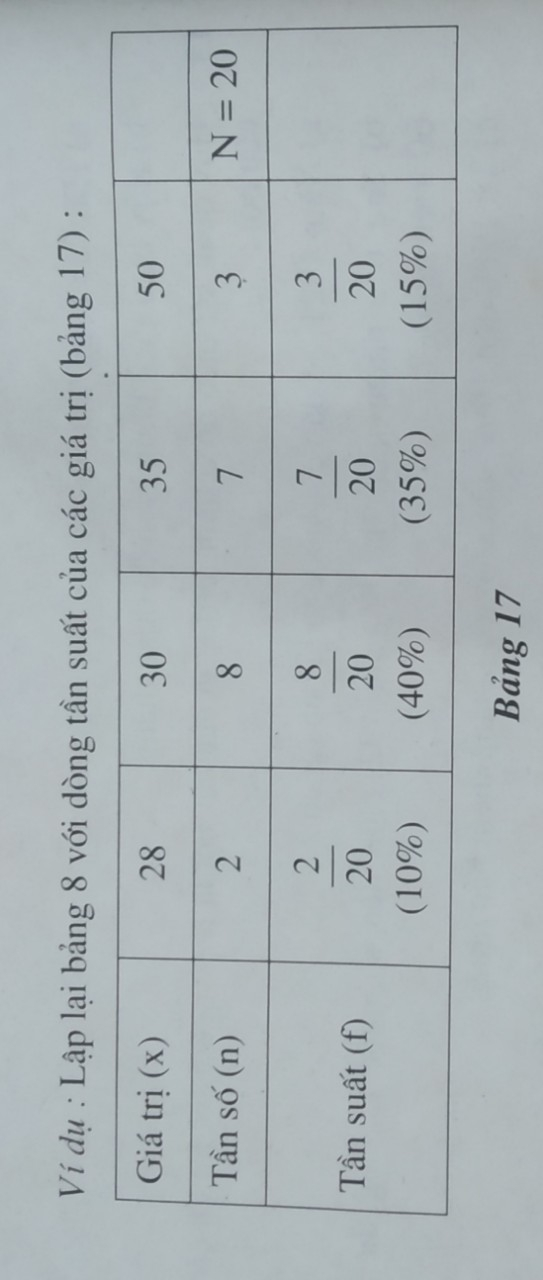 Trong đó : 	N : số các giá trị
		n: tần số của 1 giá trị
		f: tần suất của giá trị đó
BÀI TẬP VỀ NHÀ
Điểm thi học kỳ I môn Toán của lớp 7A được cho bởi bảng sau:
a) Dấu hiệu cần quan tâm là gì ? Có tất cả bao nhiêu giá trị ?
b) Có bao nhiêu giá trị khác nhau
c) Lập bảng tần số và bảng tần suất của dấu hiệu
d) Biểu diễn bằng biểu đồ đoạn thẳng và rút ra nhận xét
Hướng dẫn về nhà
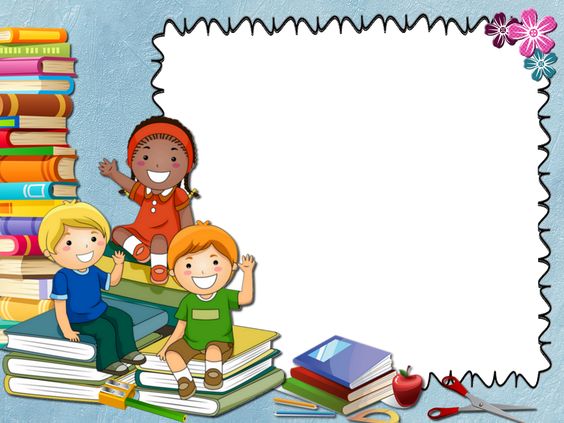 Ôn tập lại cách lập bảng “tần số”.
Nghiên cứu lại cách dựng
           biểu đồ đoạn thẳng.
Làm các bài tập: 10+3.1+3.2/sbt/9-10
* Xem trước bài « Số trung bình cộng»